I Congresso Brasileiro Online de Pediatria e Neonatologia
Título do Trabalho
Autores:
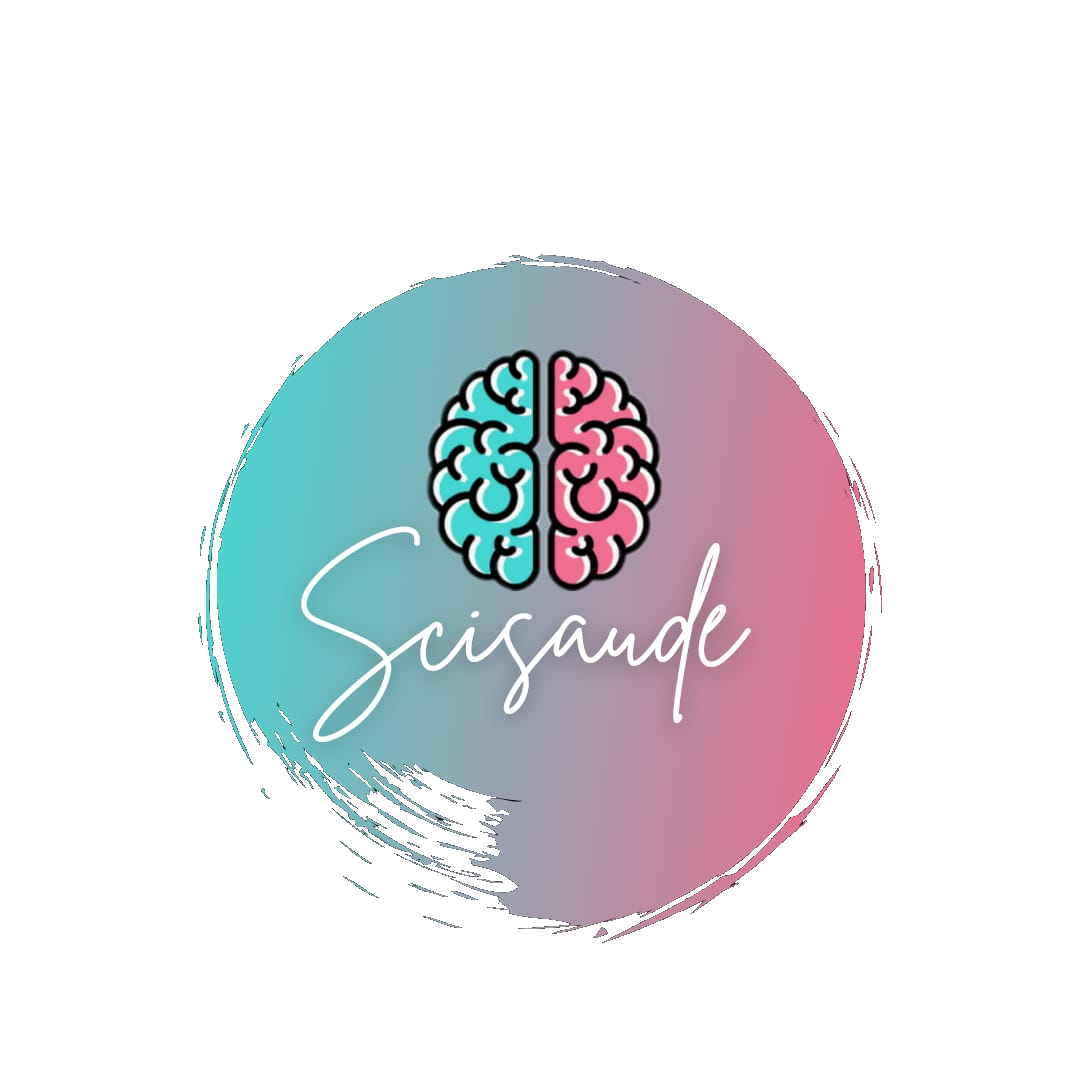 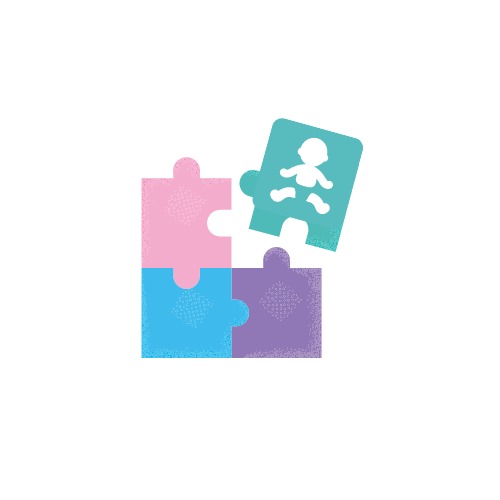 INTRODUÇÃO
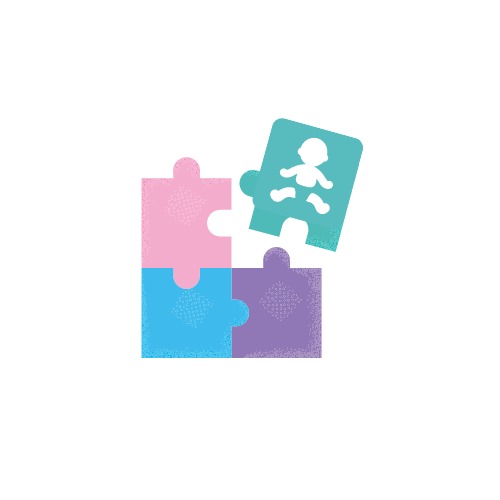 I Congresso Brasileiro Online de Pediatria e Neonatologia
OBJETIVOS
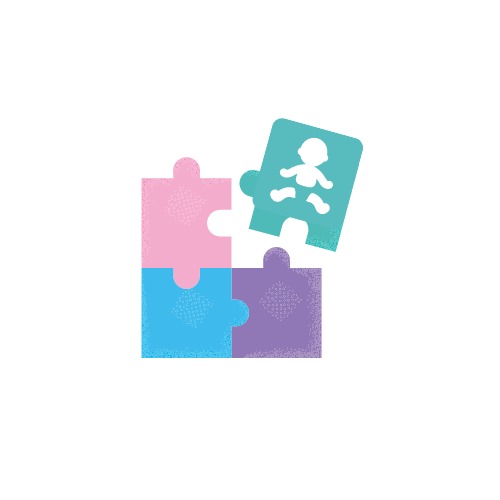 I Congresso Brasileiro Online de Pediatria e Neonatologia
MÉTODOS
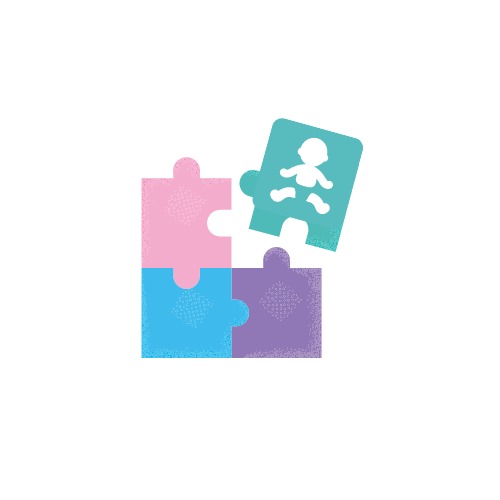 I Congresso Brasileiro Online de Pediatria e Neonatologia
RESULTADO E DISCUSSÃO
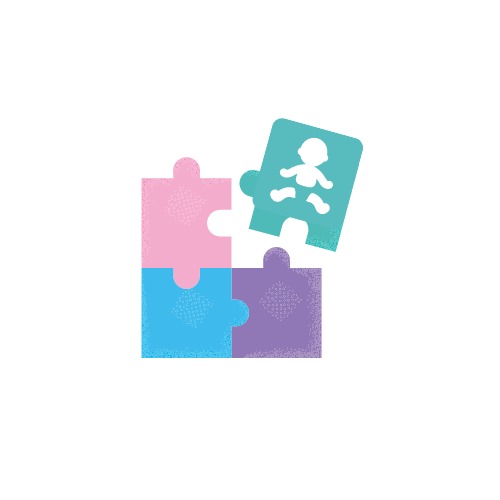 I Congresso Brasileiro Online de Pediatria e Neonatologia
CONCLUSÃO
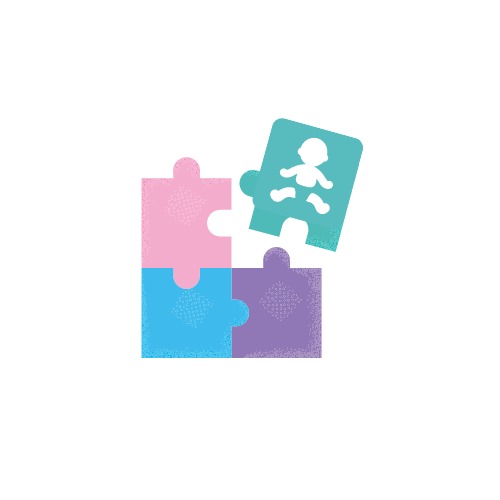 I Congresso Brasileiro Online de Pediatria e Neonatologia
REFERÊNCIAS
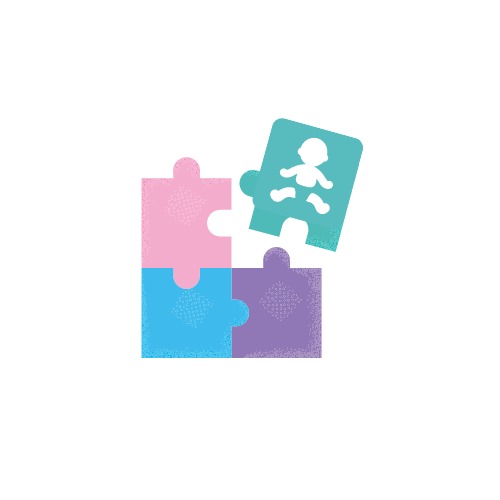 I Congresso Brasileiro Online de Pediatria e Neonatologia